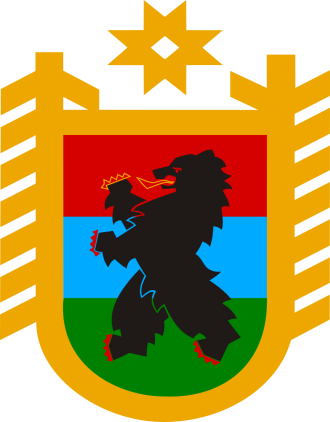 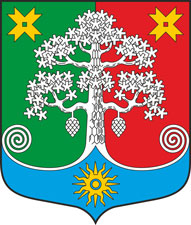 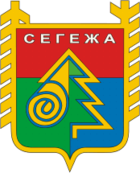 О состоянии и перспективах 
социально-экономического развития 
Сегежского муниципального района
Численность населения.
ДВИЖЕНИЕ НАСЕЛЕНИЯ, ЧЕЛ.
ОБЩАЯ ЧИСЛЕННОСТЬ  НАСЕЛЕНИЯ
НА 01 января 2020 г.
35350  ЧЕЛОВЕКА
ЧИСЛЕННОСТЬ ОФИЦИАЛЬНО ЗАРЕГИСТИРОВАННЫХ БЕЗРАБОТНЫХ, ЧЕЛ.
ЧИСЛЕННОСТЬ ЭКОНОМИЧЕСКИ 
АКТИВНОГО НАСЕЛЕНИЯ, ЧЕЛ.
УРОВЕНЬ ЗАРЕГИСТРИРОВАННОЙ БЕЗРАБОТИЦЫ, %
Индексы производства по видам экономической деятельности
Объем инвестиций в основной капитал по крупным и средним организациям
Лесопромышленный комплекс
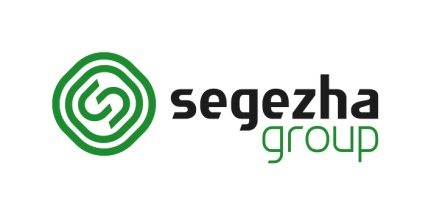 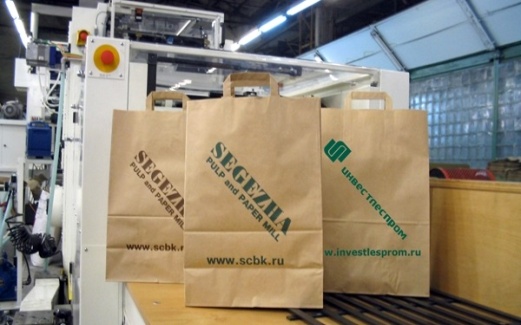 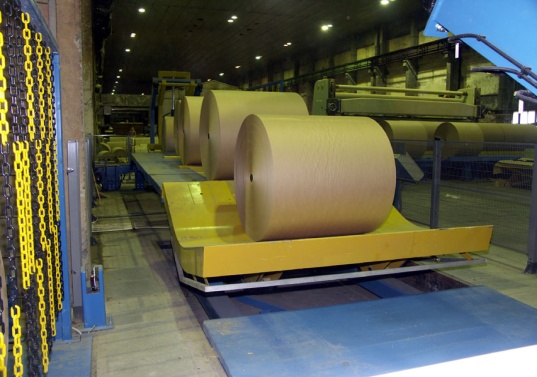 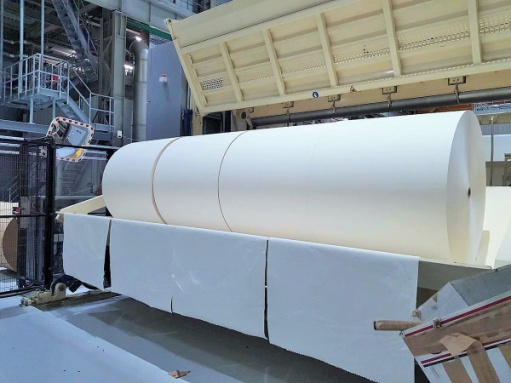 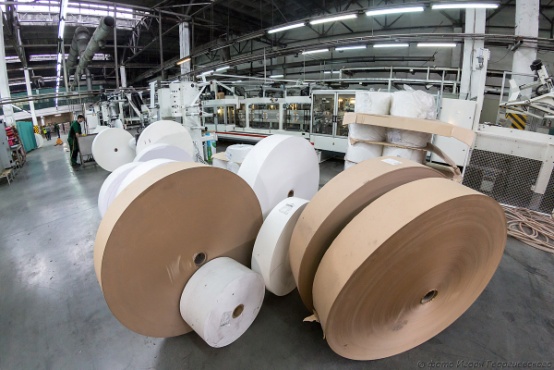 Горнопромышленный комплекс
На 1 января 2020 года на территории действуют 17 лицензий на право пользования недрами по общераспространенным полезным ископаемым, в том числе:
7 – строительный камень для производства щебня;
1 – блочный камень;
9 – песок и песчано-гравийная смесь.
добычные работы осуществляют 3 предприятия по добыче песчано-гравийного материала 
ООО «Недра», 
ООО «Карьер-Строй» 
ГУП РК «Мост»).
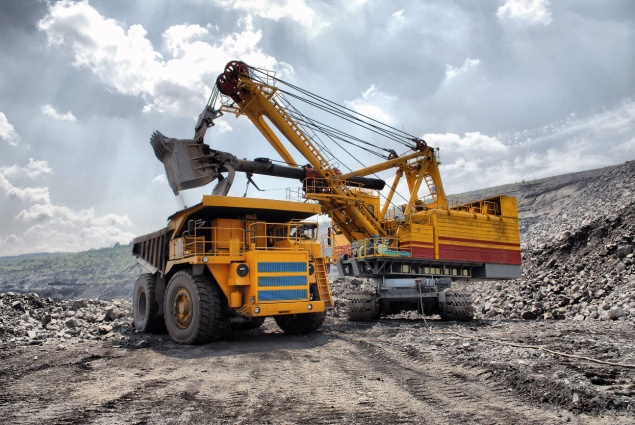 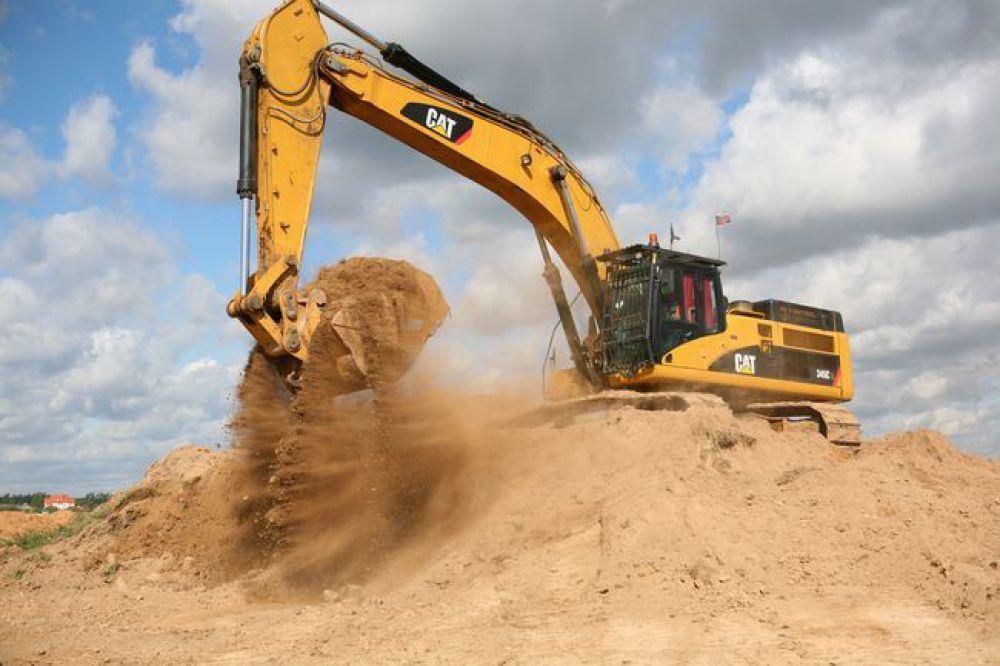 Сельское хозяйство и рыбохозяйственная деятельность
На территории Сегежского муниципального района осуществляют сельскохозяйственную деятельность предприятие
 ООО «Родина» и 7 крестьянских (фермерских) хозяйств и индивидуальных предпринимателей
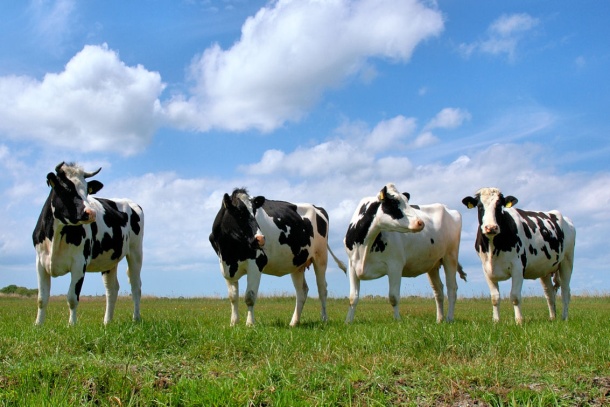 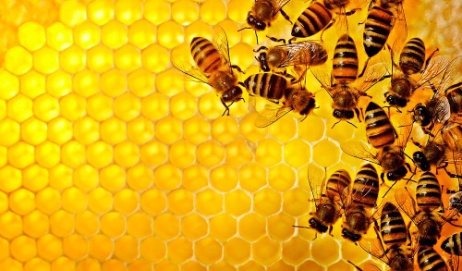 Разведение молочного крупного рогатого скота, производство сырого молока
Пчеловодство
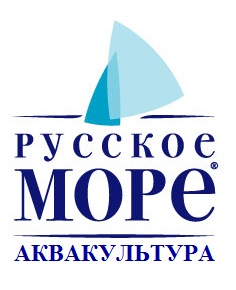 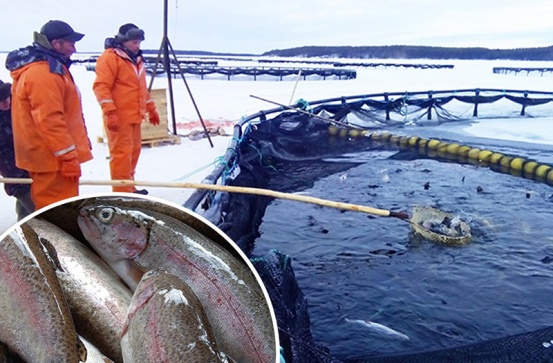 Рыбоводное хозяйство по разведению и переработке рыбы  
ООО "Русское море Аквакультура"
Добыто в 2019 г. – 17,2 тонны рыбы;
8 месяцев 2020-15,6 тонн
Пищевая и перерабатывающая промышленность
Производство хлеба и мучных кондитерских изделий, тортов и пирожных недлительного хранения

в 2020 году более 40 наименований продукции
По итогам I полугодия 2020 года выпущено 345,4 тонны хлебобулочных (98,3 % к аналогичному периоду 2019 года) и 31,6 тонны кондитерских изделий (105,7 % соответственно)
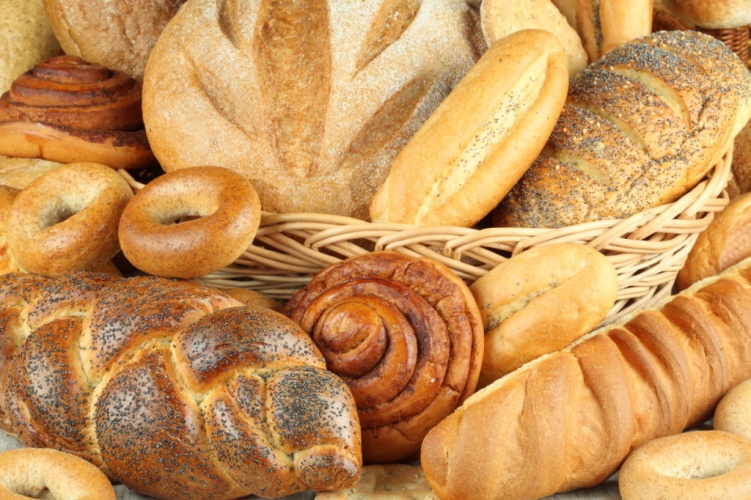 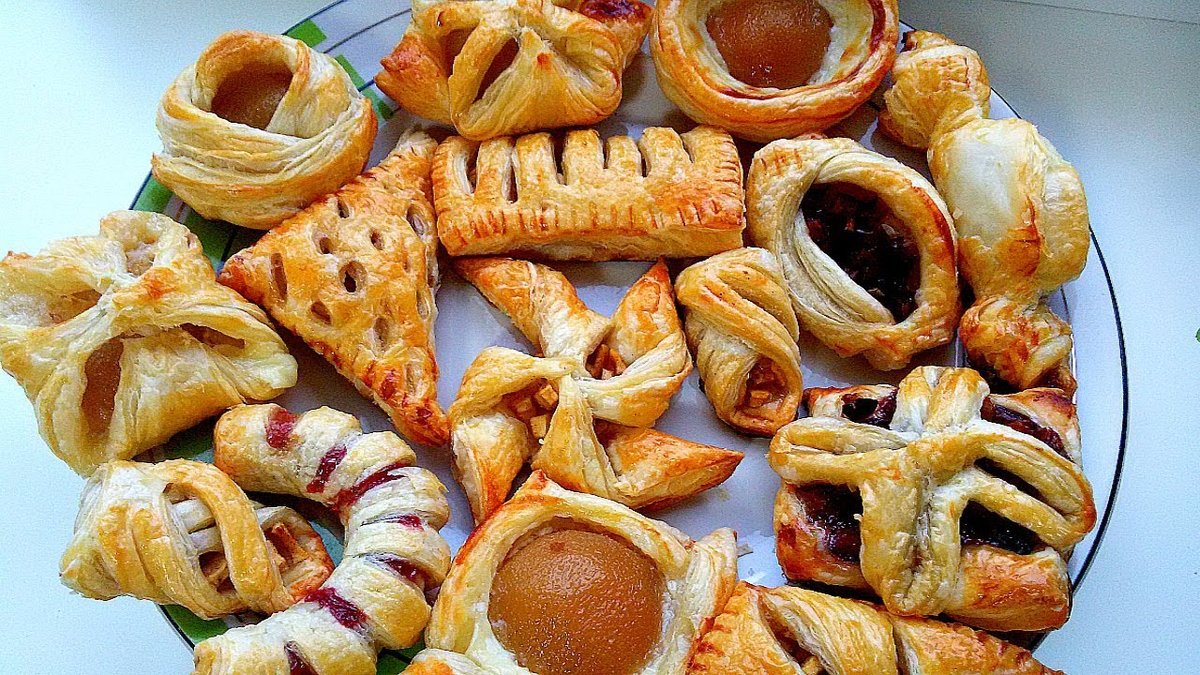 ООО «Сегежский хлеб»
ООО «Лейпури»
Малое и среднее предпринимательство
Численность субъектов МСП  на территории Сегежского муниципального района  на 01 сентября 2020 года – 854  единица
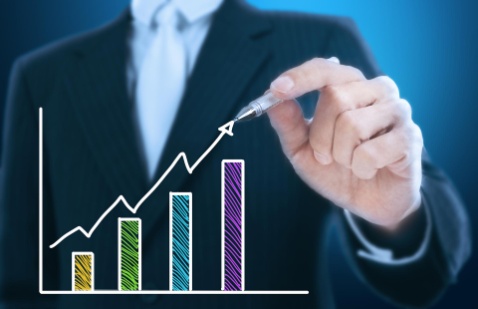 Реализуются муниципальные программы:
 "Развитие малого и среднего предпринимательства в Сегежском муниципальном районе на 2018-2020 годы"

 "Развитие малого и среднего предпринимательства в Сегежском городском поселении на 2018–2020 годы"

"Программа поддержки малого и среднего предпринимательства в Надвоицком городском поселении на 2020-2022 годы»
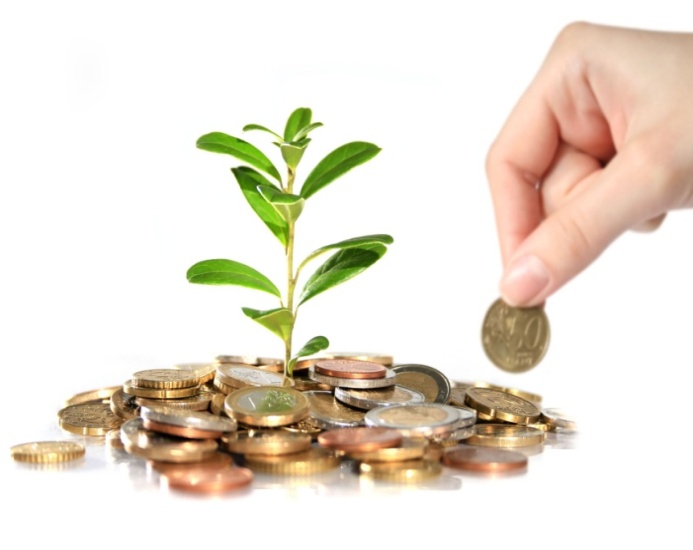 Финансовая поддержка в рамках реализации муниципальных программ:
2019 год – 3 субъекта МСП на общую сумму 0,6 млн.руб.
2020 год – 10 субъектов МСП на общую сумму 4,7 млн.руб.
Автомобильные дороги
Протяженность сети автомобильных дорог общего пользования Сегежского района составляет  290,6 км автодорог, в том числе 

- с асфальтобетонным покрытием – 76,3 км (26,3%);
- гравийным и щебеночным – 162,1  км (55,8%);
- грунтовых – 52,2 км (17,9 %).
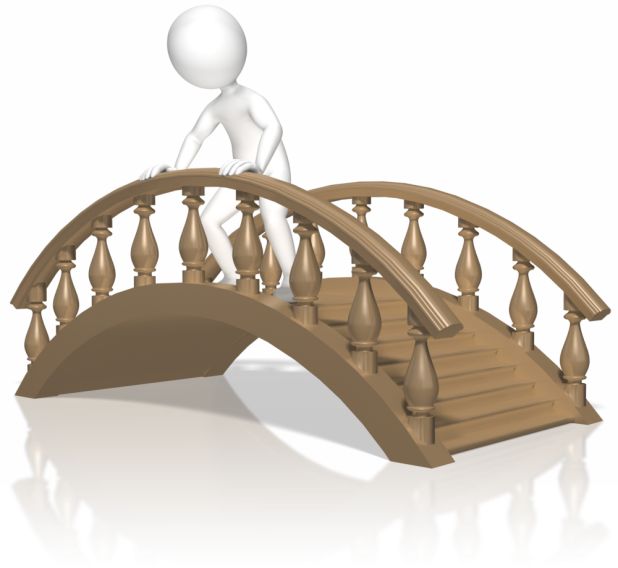 Общее количество мостов на региональных автомобильных дорогах в Сегежском  районе составляет – 30 шт., протяженностью 697,8 пм.
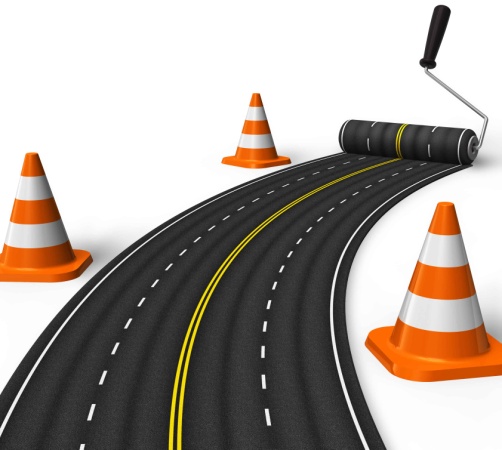 В рамках реализации Национального проекта «Безопасные и качественные автомобильные дороги» реализованы ремонт дорог и  выполнены работы по устройству пункта автоматизированного весового и габаритного контроля транспортных средств
Переселение граждан из аварийного жилищного фонда
В рамках Региональной адресной программы по переселению граждан из аварийного жилищного фонда на 2019-2025 годы
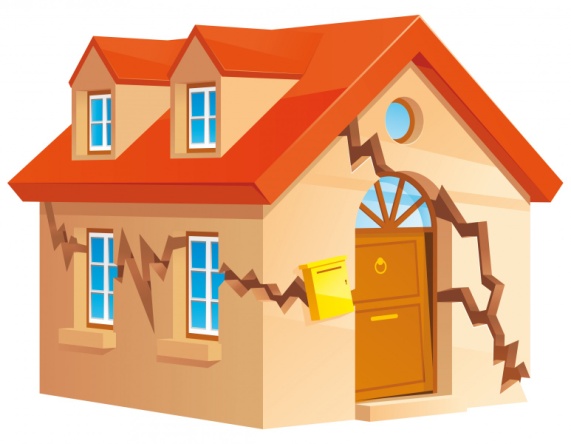 Необходимо расселить 50 человек, проживающих в 8 многоквартирных домах (27 квартир)
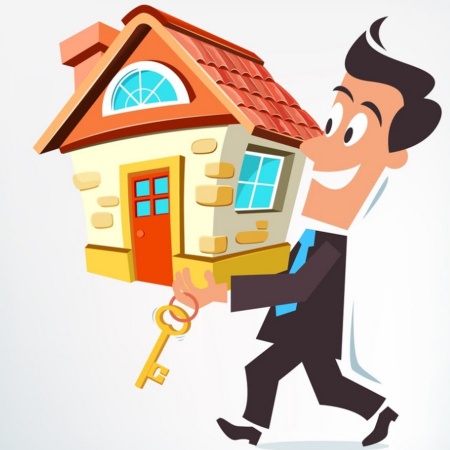 Приобретено 18 жилых помещений на вторичном рынке, переселены 27 человек
Необходимость расселения оставшихся 9 жилых помещений отсутствует
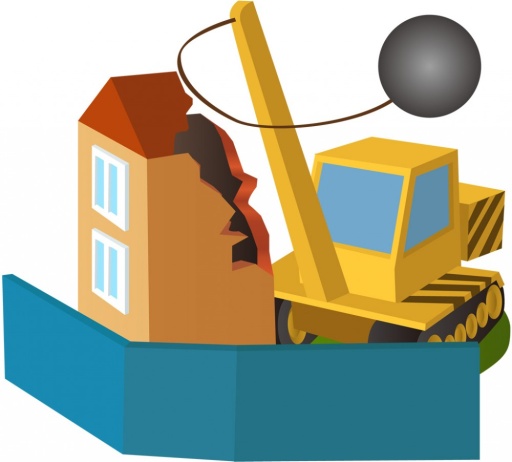 На сегодняшний день на территории Сегежского муниципального района аварийными и подлежащими сносу в результате физического износа признаны 109 многоквартирных домов, что составляет порядка 109 43 тыс.кв.м
Реализация муниципальной программы «Формирование современной городской среды на территории поселений»
В 2019 году благоустроено 12 дворовых и 2 общественные территорий на сумму 14,4 млн.руб.;

В 2020 году планируется благоустроить 10 дворовых и 2 общественные территорий на сумму 10,7 млн.руб.
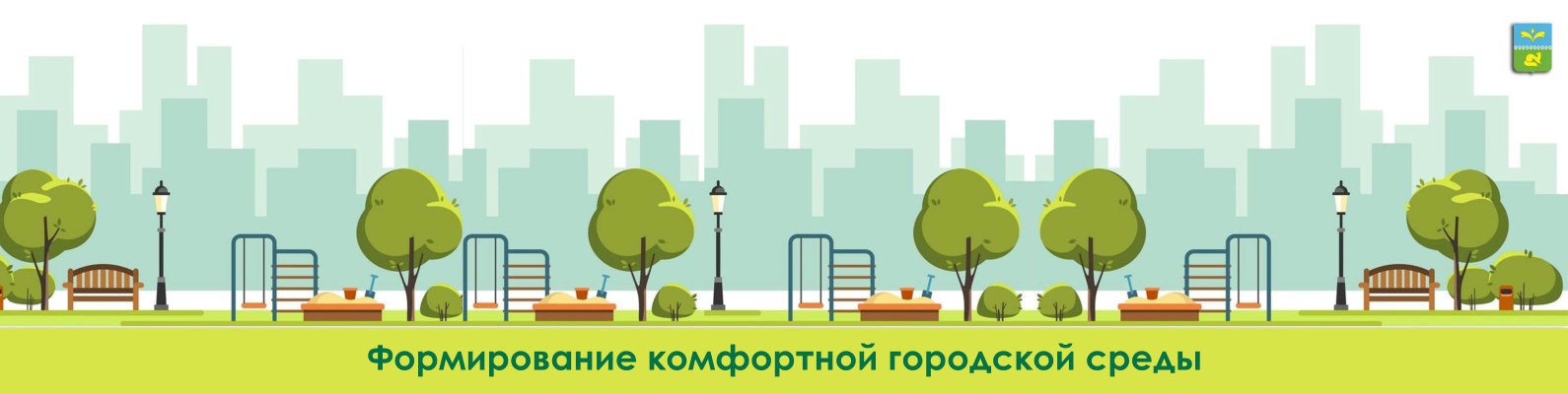 Предоставление земельных участков для многодетных семей
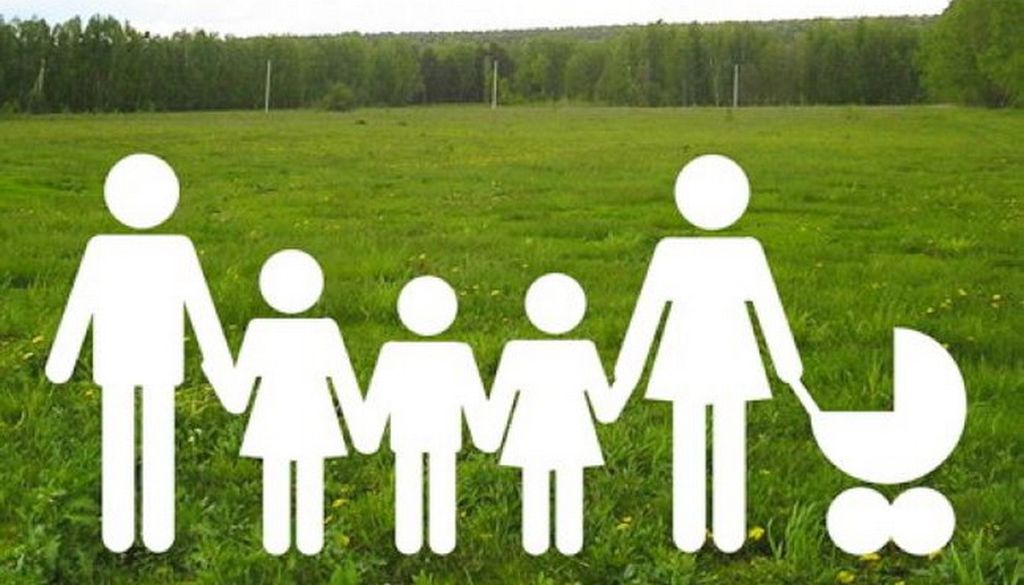 В 2019 году общее количество многодетных семей, стоящих в очереди на бесплатное получение в собственность земельных участков в Сегежском  районе, составило 44 семьи, предоставлено 5 участков.
В 2020 году  очередь – 49 семей, предоставлен 1 участок.
Меры социальной поддержки
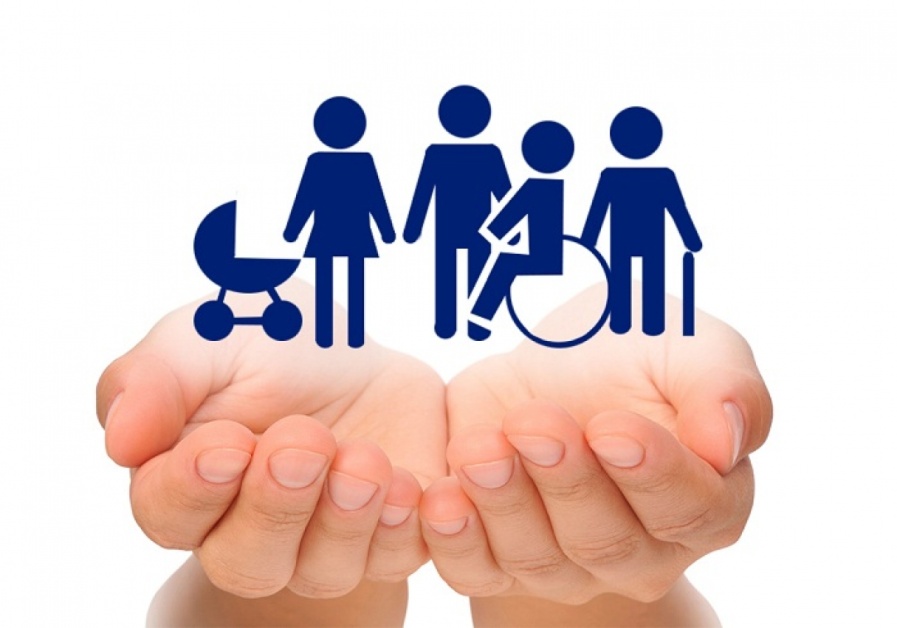 По оплате за жилое помещение и коммунальные услуги предоставлены 10 378 гражданам (в 2019 году – 10 454) Предусмотрено финансирование в размере 108391 рублей 
Компенсация по оплате твердого топлива и стоимости услуг по его доставке выплачена 631 гражданину (в 2019 году – 990)
Система дошкольного, общеобразовательного и дополнительного образования
10 общеобразовательных учреждений;
15 образовательных учреждений реализуют основную общеобразовательную программу дошкольного образования. 
6 учреждений дополнительного образования;
1 учреждение среднего профессионального образования - государственное автономное профессиональное образовательное учреждение Республики Карелия «Северный колледж.
Численность детей
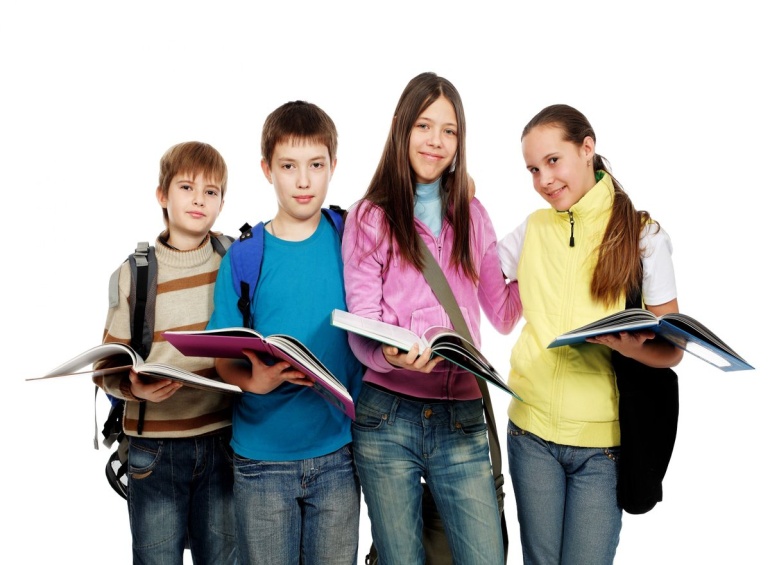 3640 учеников 
 в общеобразовательных организациях
2160 воспитанников 
в дошкольных образования
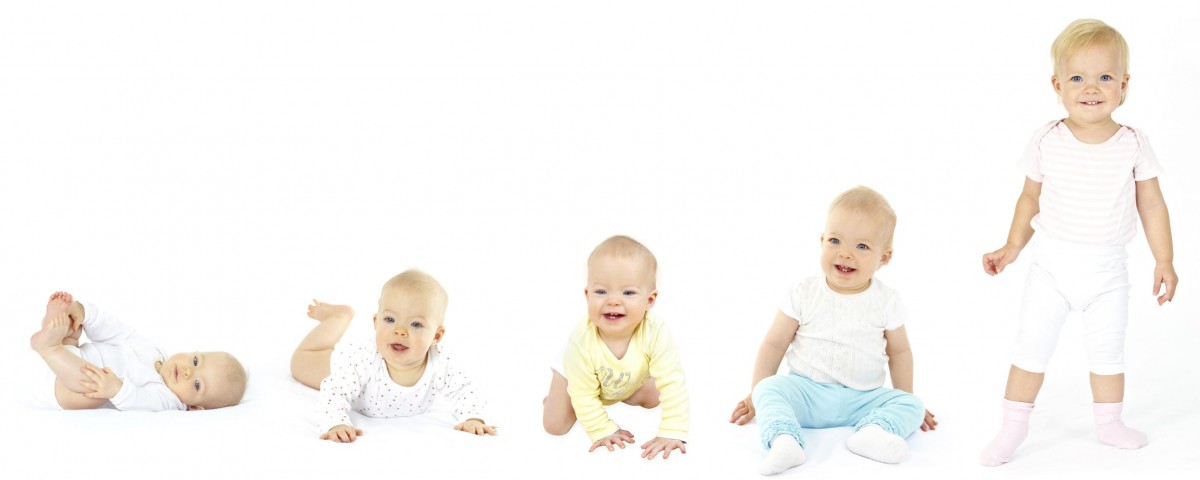 Сфера культуры
7 культурно-досуговых учреждений
10 библиотек, объединенных в централизованную систему
1 музейный центр
2 детские школы искусств
60 клубных объединений (1200 участников )
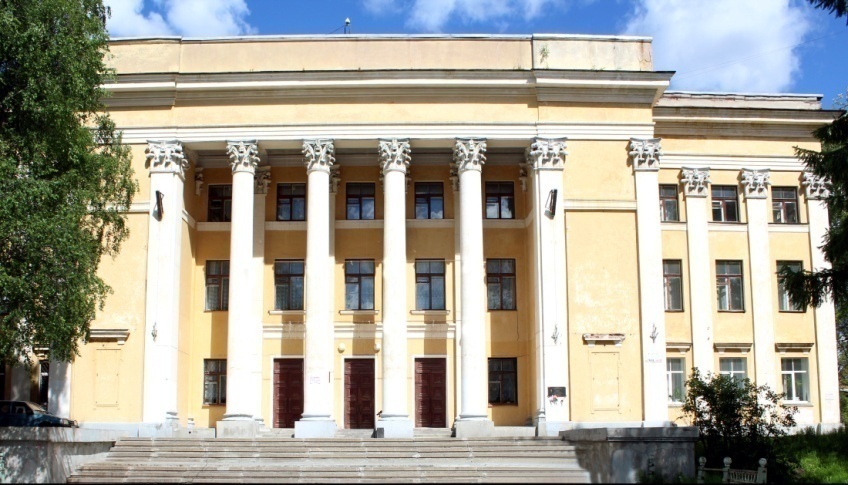 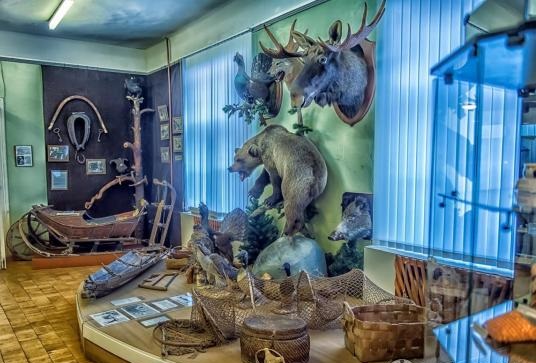 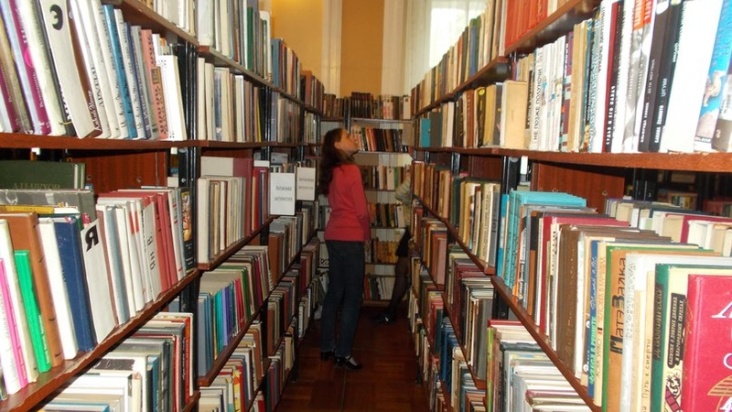 Знаковые мероприятия, объекты событийного туризма
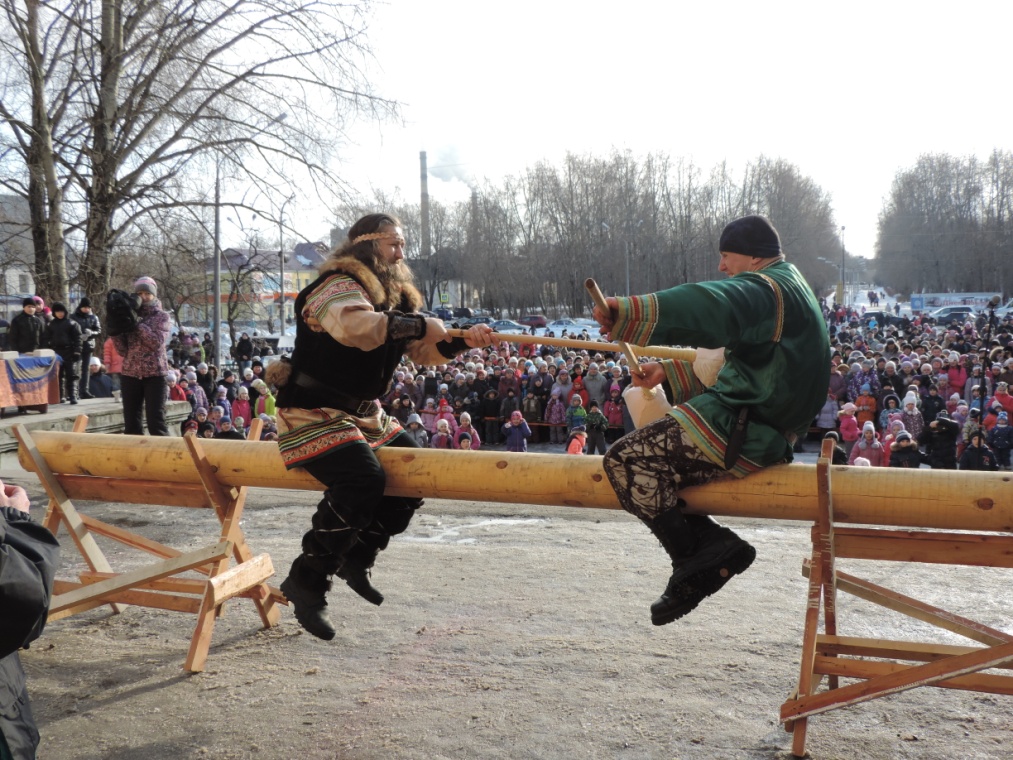 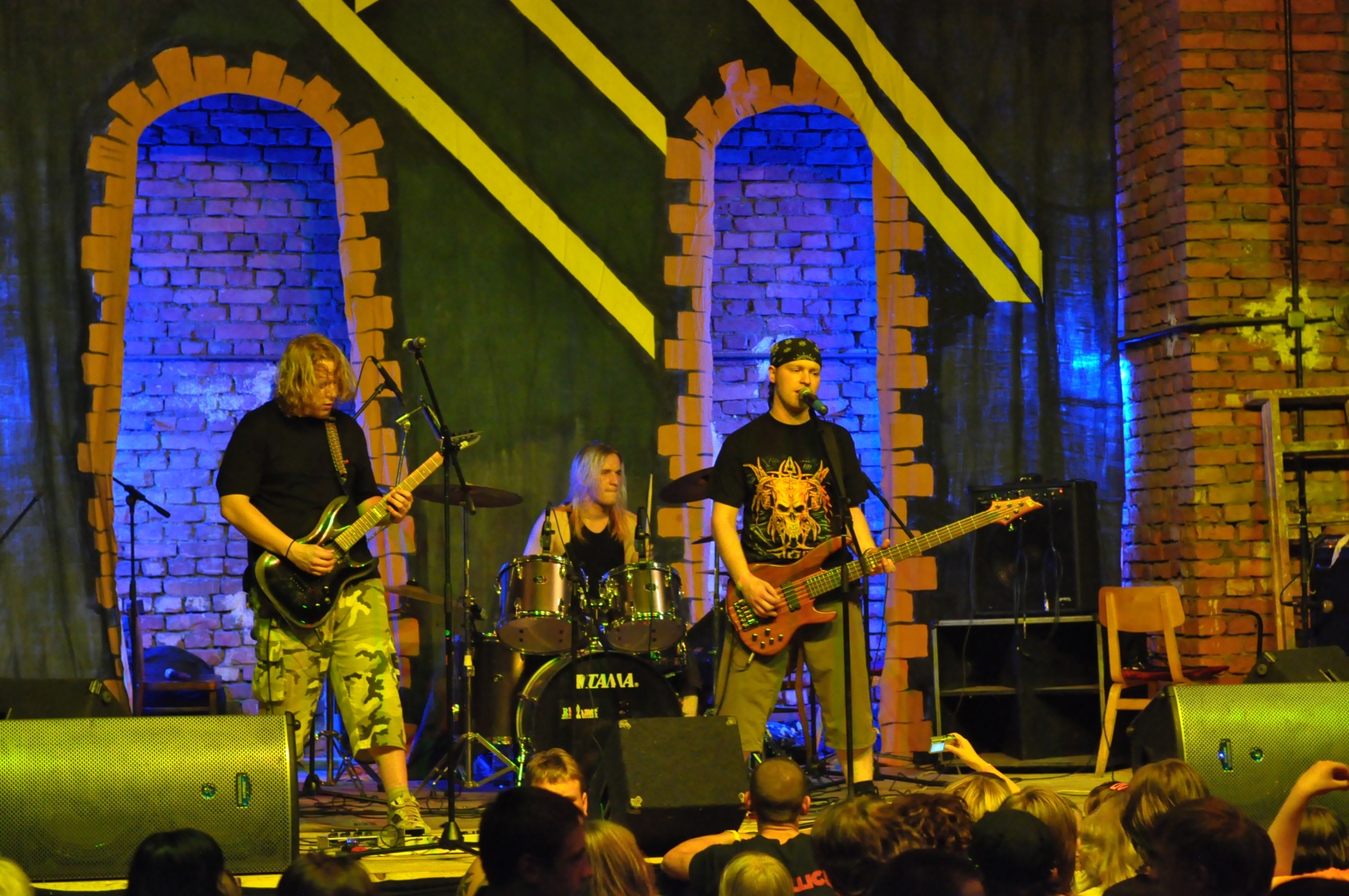 Фестивали: 
Рок-фестиваль «Рыбка» 
       «Бумажный карнавал»
                «Танцевальный клондайк» 
                                         «Театральный фургон» 
                         «Богатырские игрища»        
                                                               «Классической музыки»
                                                                       « Фетиваль красок Холли»
                                                                «Марафон ползунков»
                                                    «Масленичный разгуляй»
                                              «Пасхальные гуляния»
                                        «Моя весна, моя победа»
        «День нежности, любви и красоты»
Детский экологический фестиваль «Солоны-2017»
Спортивный праздник «Папа, мама, я – спортивная семья»
Уличный обрядовый праздник «На Ивана  да  на Купала»
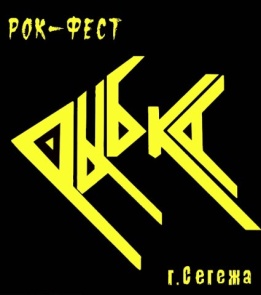 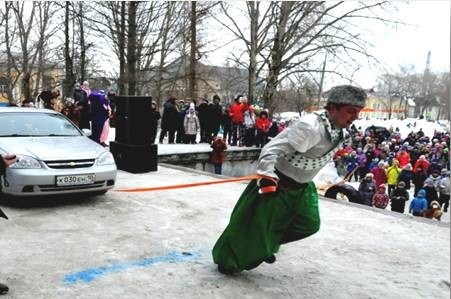 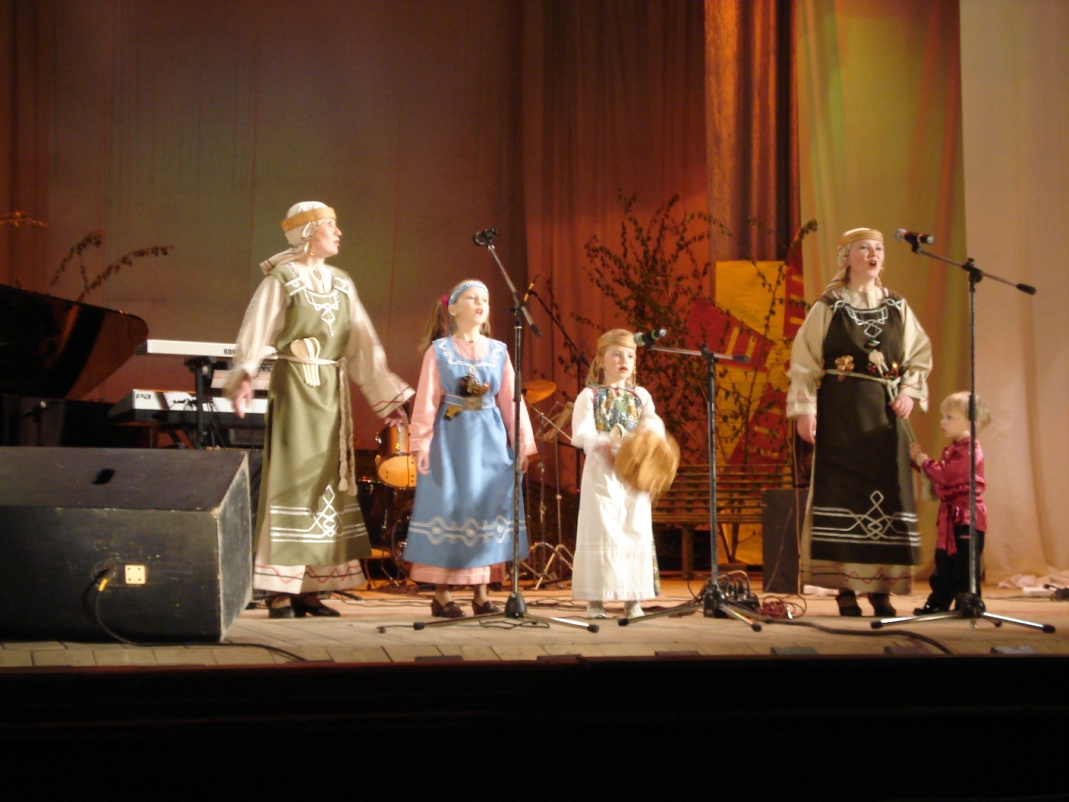 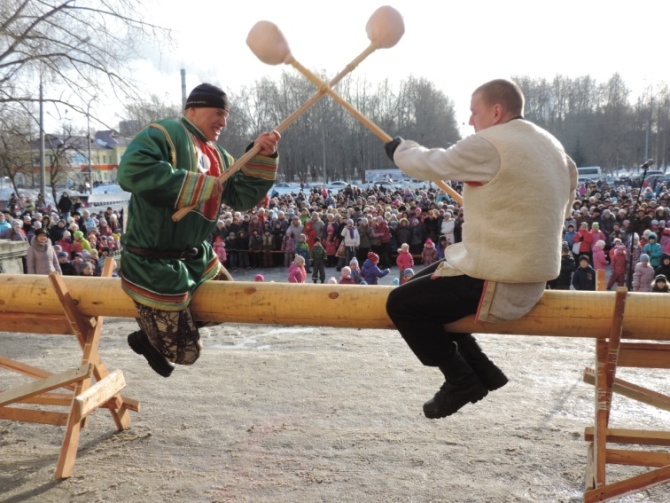 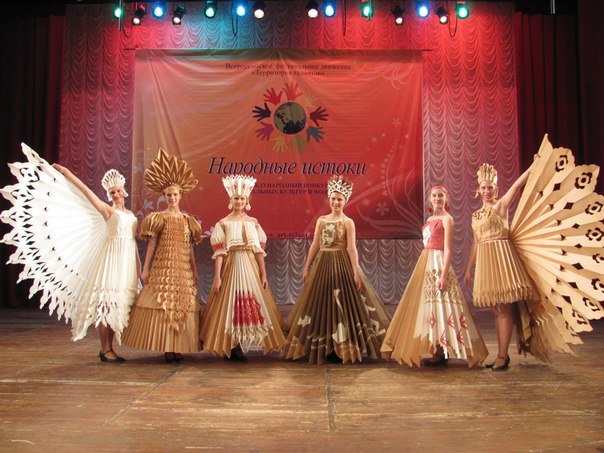 Объекты туристской отрасли
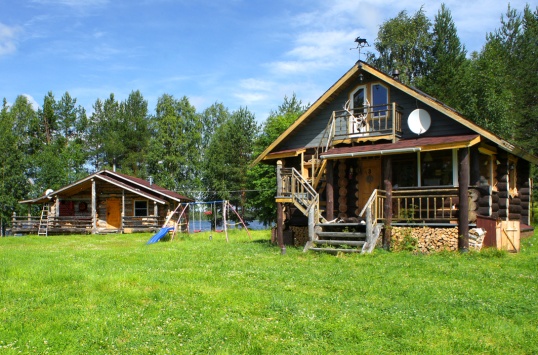 Туристическая база «Ветряный пояс» на озере Хижозеро   
                 Таежный хутор «Урочище Венозеро»;
                        7 гостиниц
                                 2 гостевых дома 
1 хостел
Общий номерной фонд составляет  более 400 мест размещения
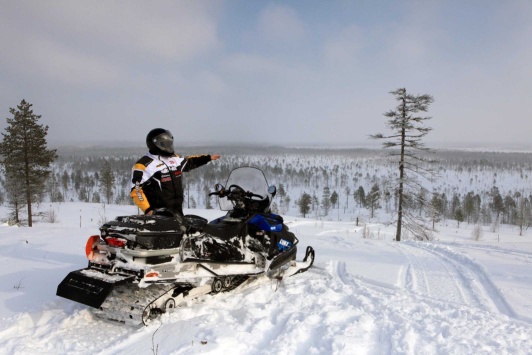 Гостиницы специализируются на обслуживании делового и  транзитного туристического потока.
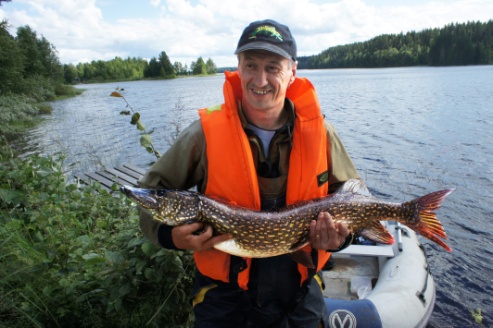 Общее количество объектов общественного питания составляет 10 единиц с общим количеством  570 посадочных мест,  в основном оказывают услуги  местному населению
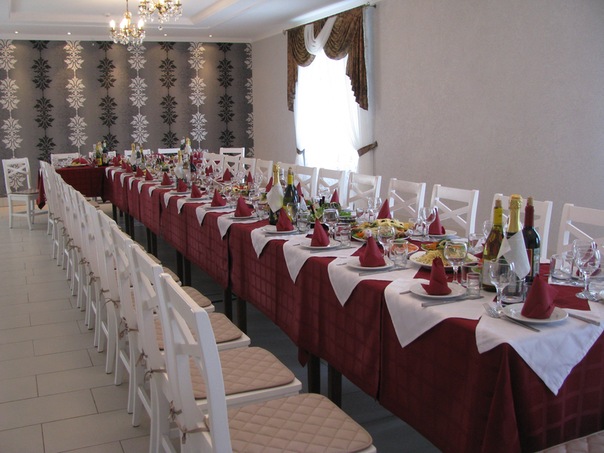 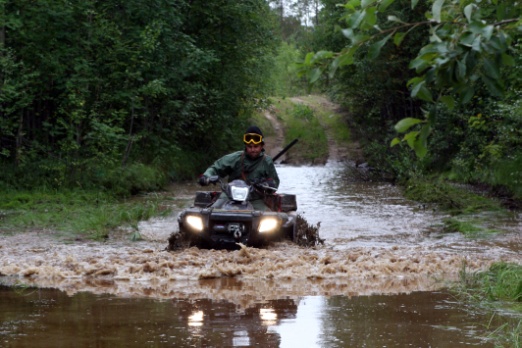 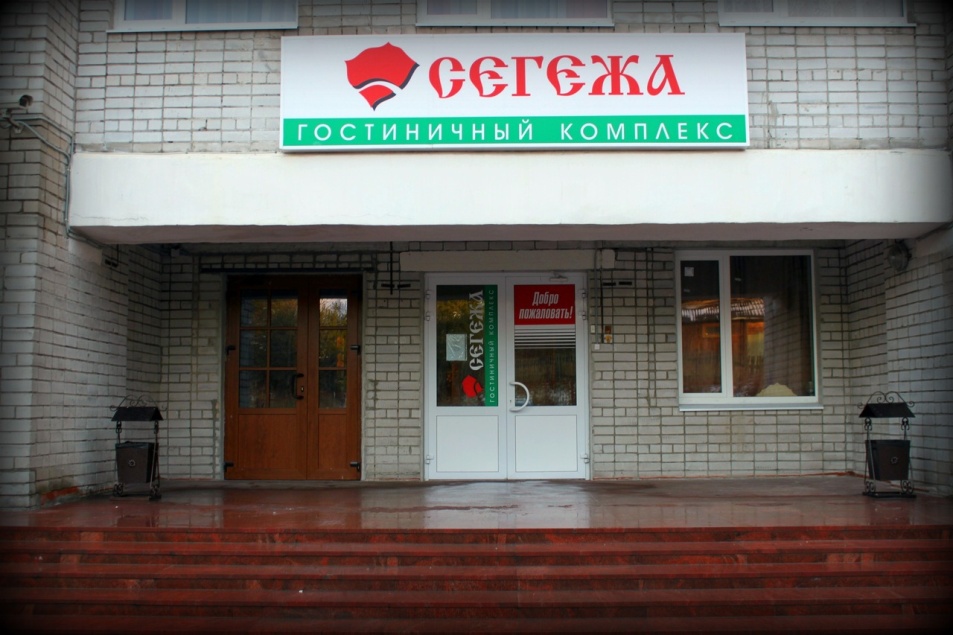 На территории Сегежского городского поселения 
реализуются и планируются к реализации следующие 
инвестиционные проекты:
На территории Сегежского городского поселения 
реализуются и планируются к реализации следующие 
инвестиционные проекты:
В ТОСЭР Надвоицы зарегистрировано 5 резидентов, реализующих инвестиционные проекты:
На территории Надвоицкого городского поселения, реализуются инвестиционные проекты:
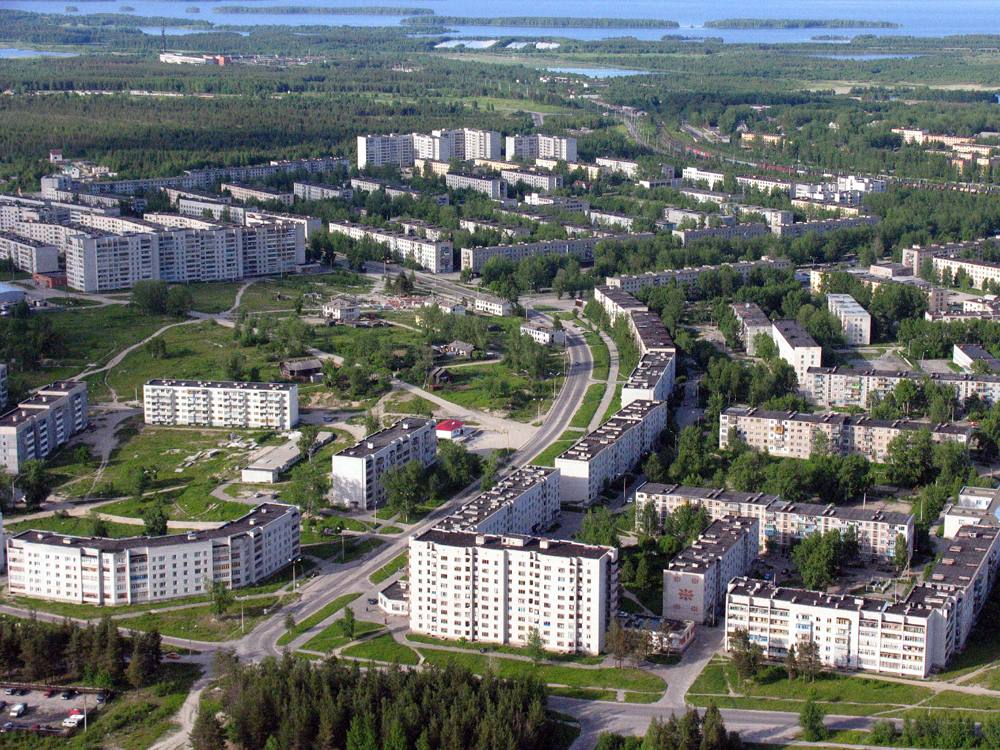 Спасибо за внимание!